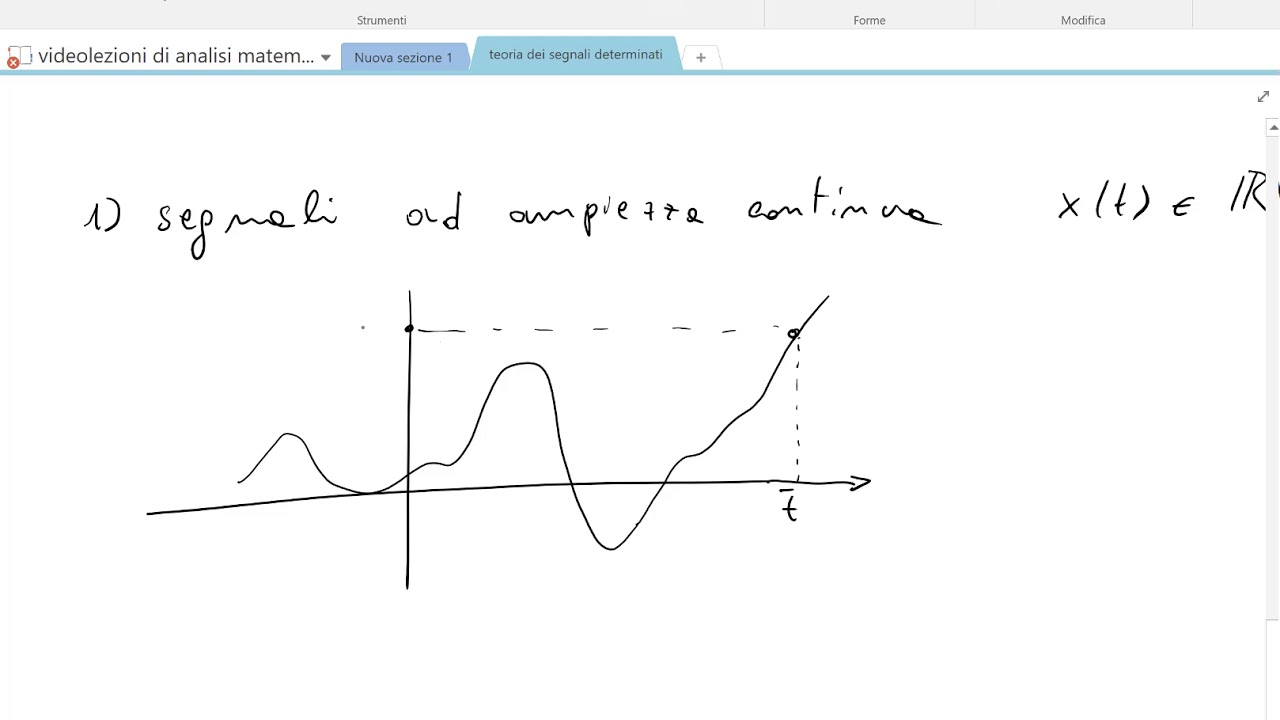 Teoria dei Segnali
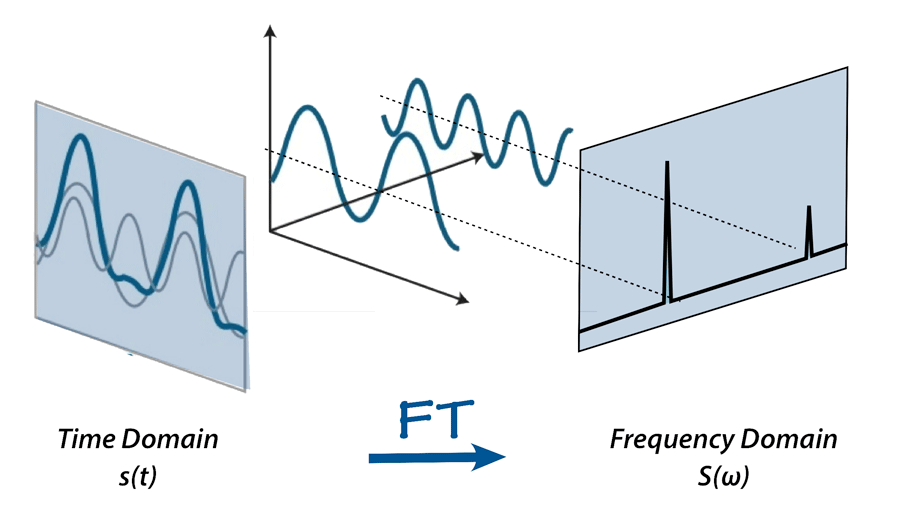 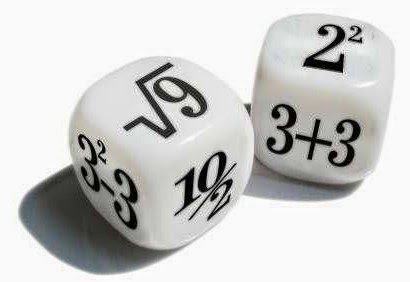 Corso di Laurea: 
Scienze Nautiche Aeronautiche e Meteo-Oceanografiche
Anno Accademico: 2022/2023
Crediti: 9 CFU
Docente: Giampaolo Ferraioli
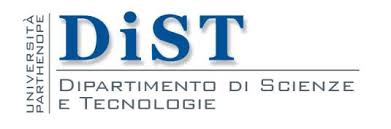 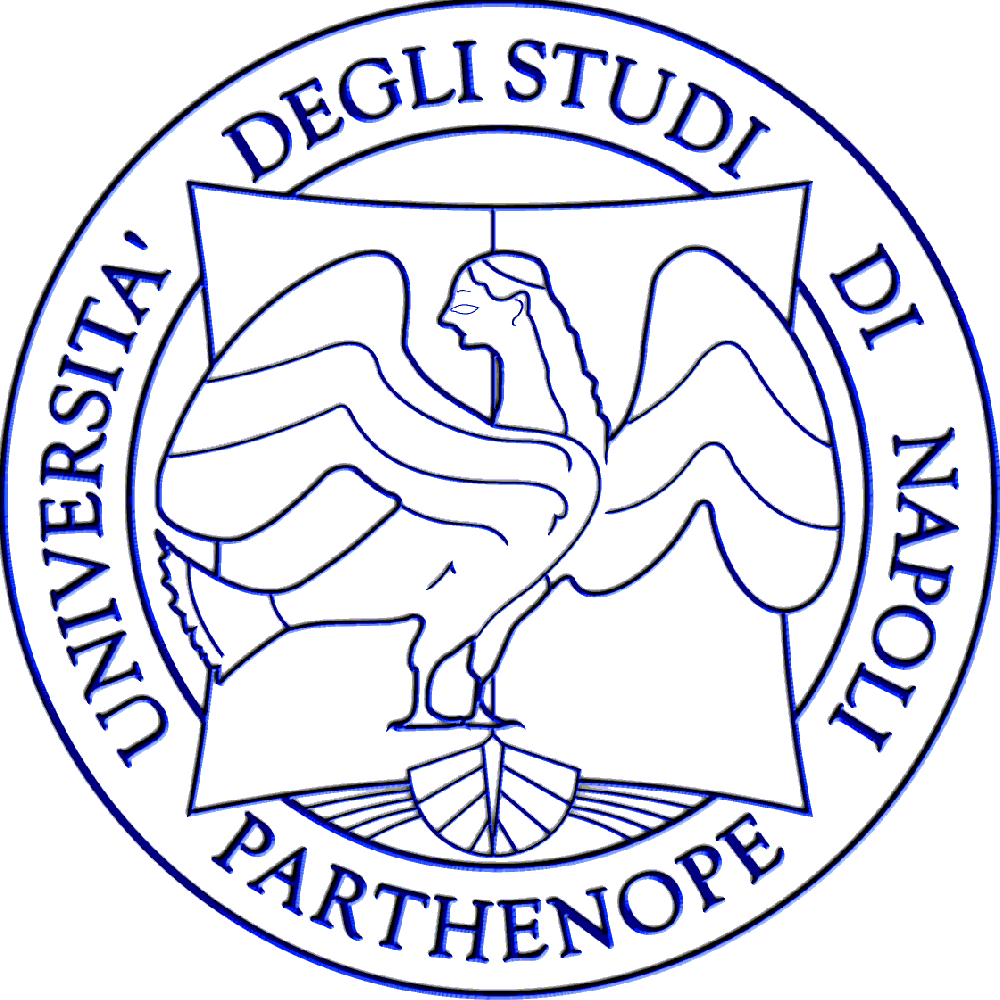 Sommario
Proprietà della TF
Calcolo della TF per segnali Notevoli mediante le proprietà
Proprietà della FT
*Con dimostrazione
Proprietà della FT
Finestra Rettangolare con durata differente (Cambiamento di Scala)
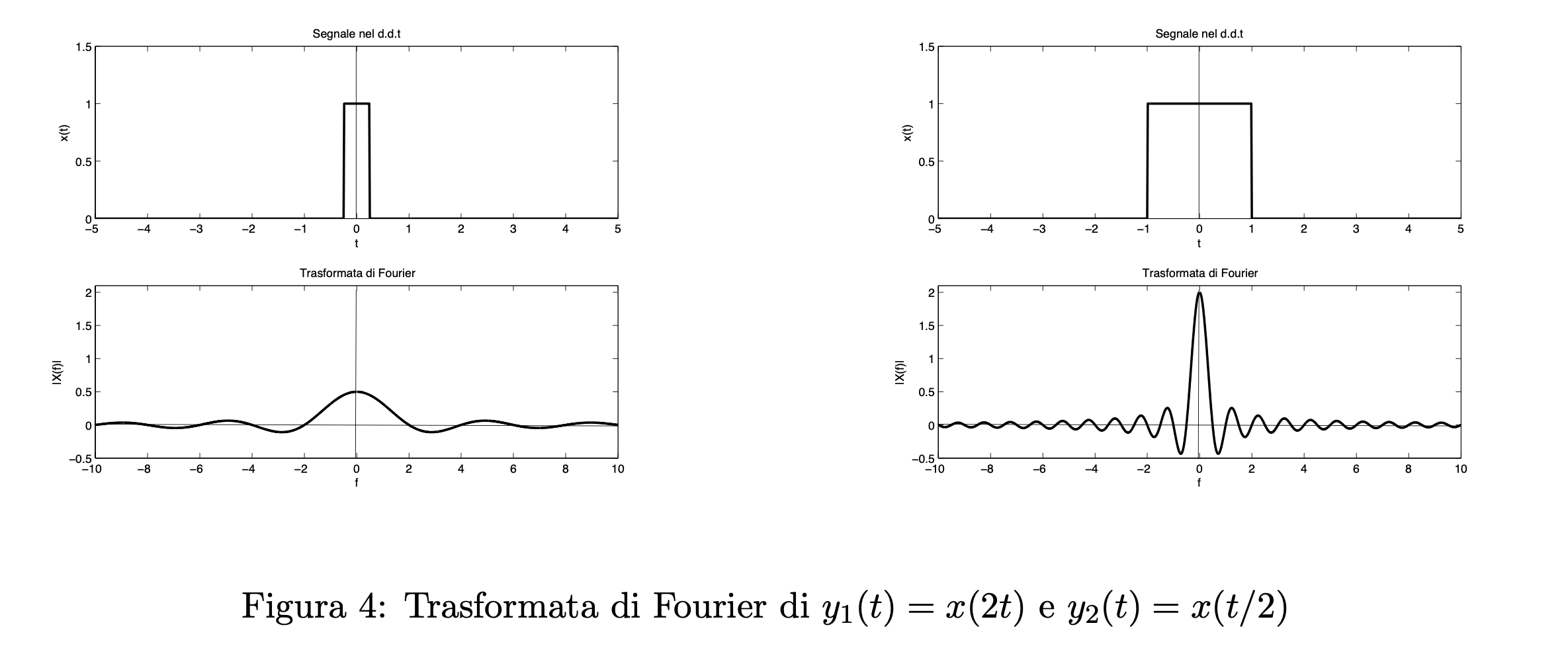 Proprietà della FT
Proprietà della FT
Finestra Rettangolare con durata differente (Cambiamento di Scala)
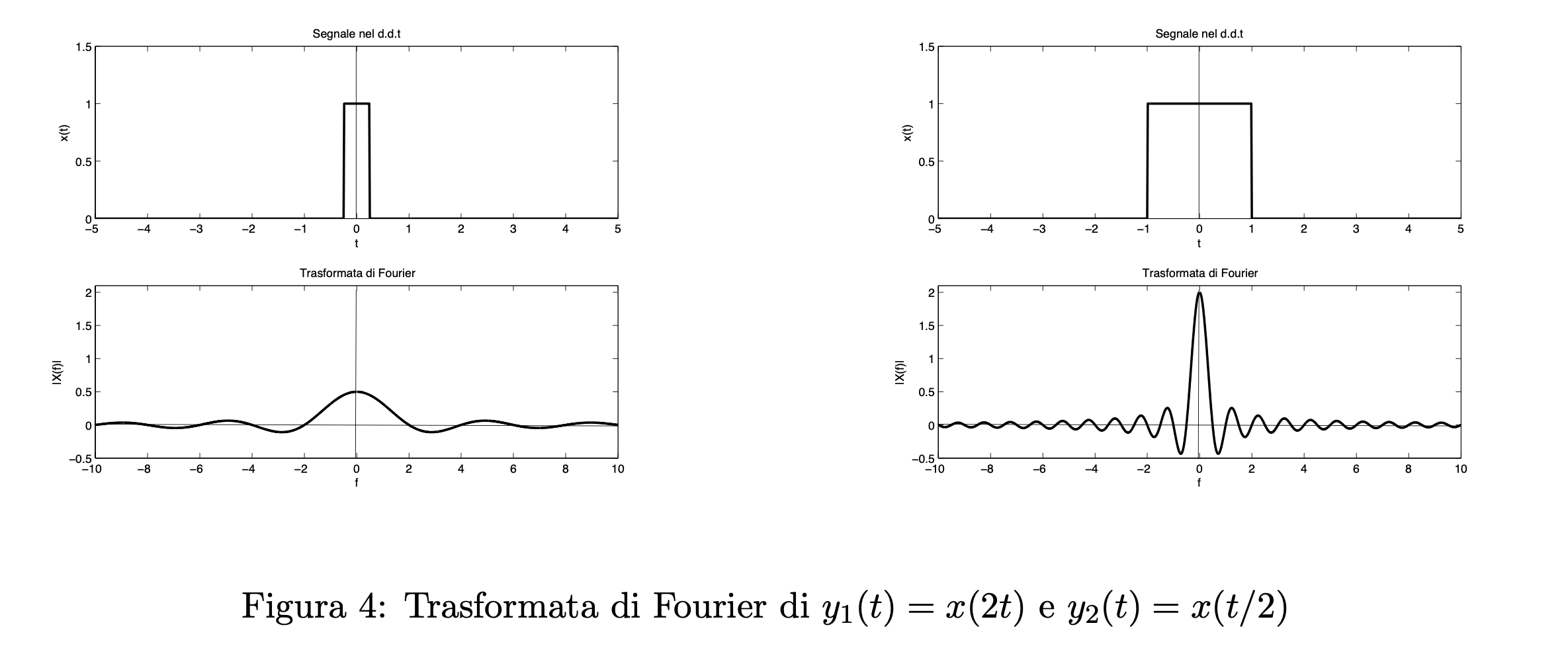 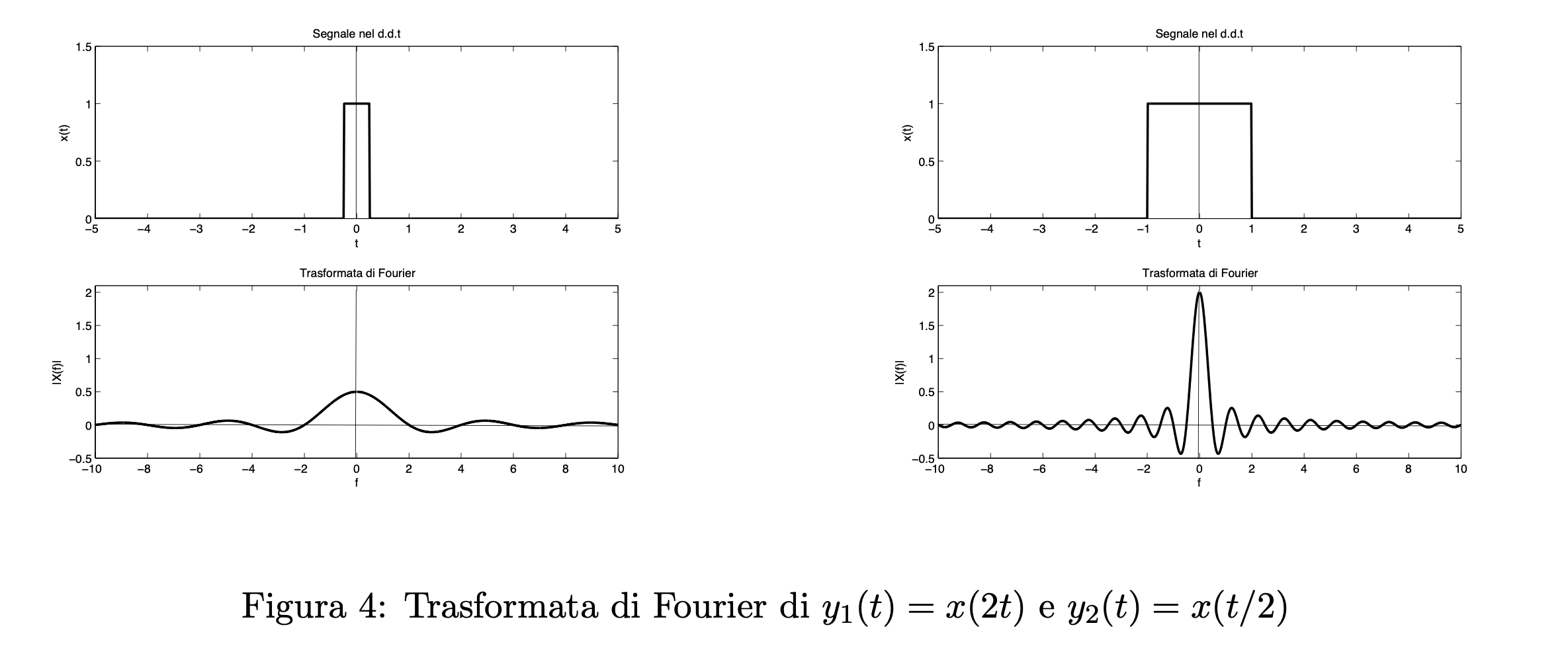 Minore Durata – Maggiore Banda
Maggiore Durata – Minore Banda
Proprietà della FT
Esponenziale bilatero (Linearità e Cambiamento di Scala)
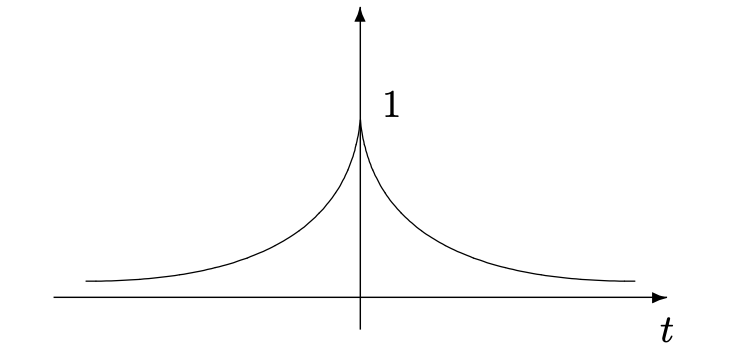 Proprietà della FT
Proprietà della FT
Esponenziale bilatero (Linearità e Cambiamento di Scala)
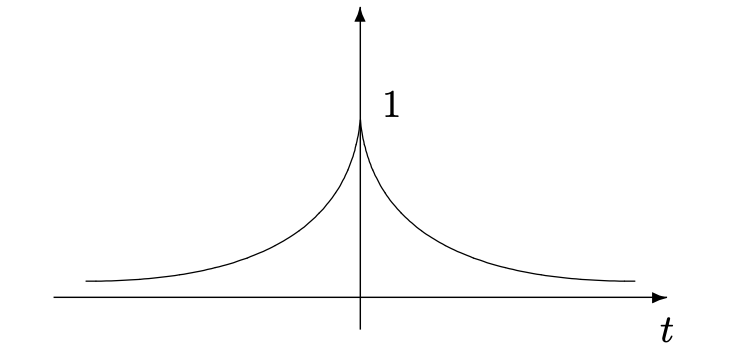 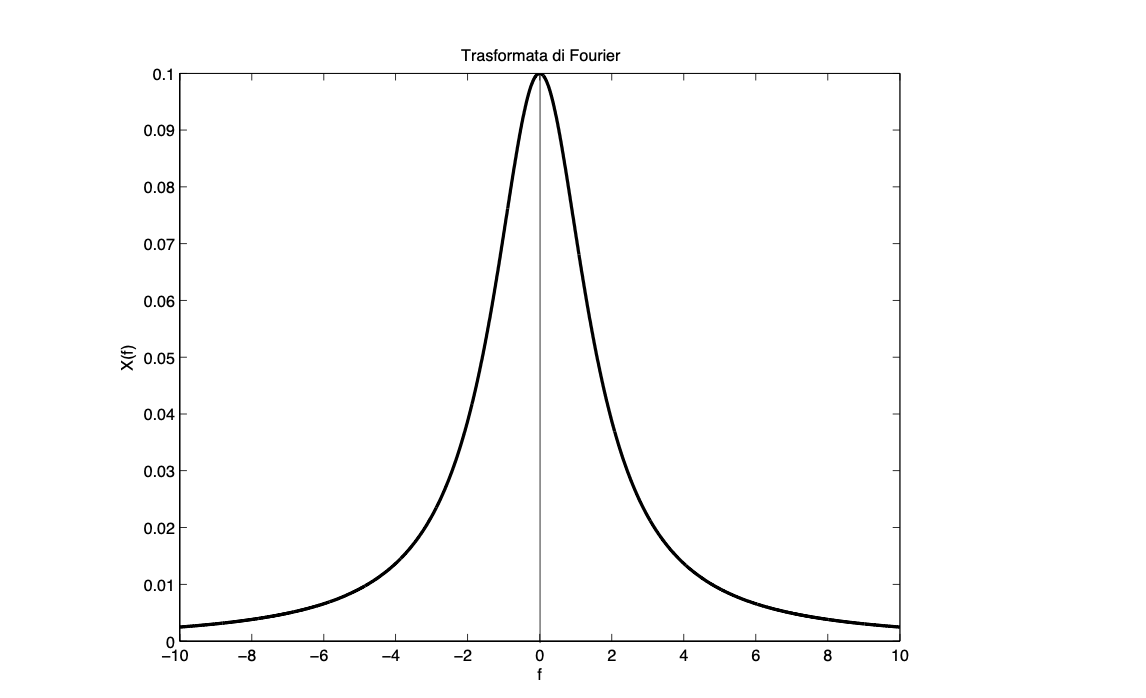